Comment intégrer en entreprise une  personne atteinte du syndrome d'Asperger ?
Hackathon SKEMA 2021 - êta a - Sophia-Antipolis
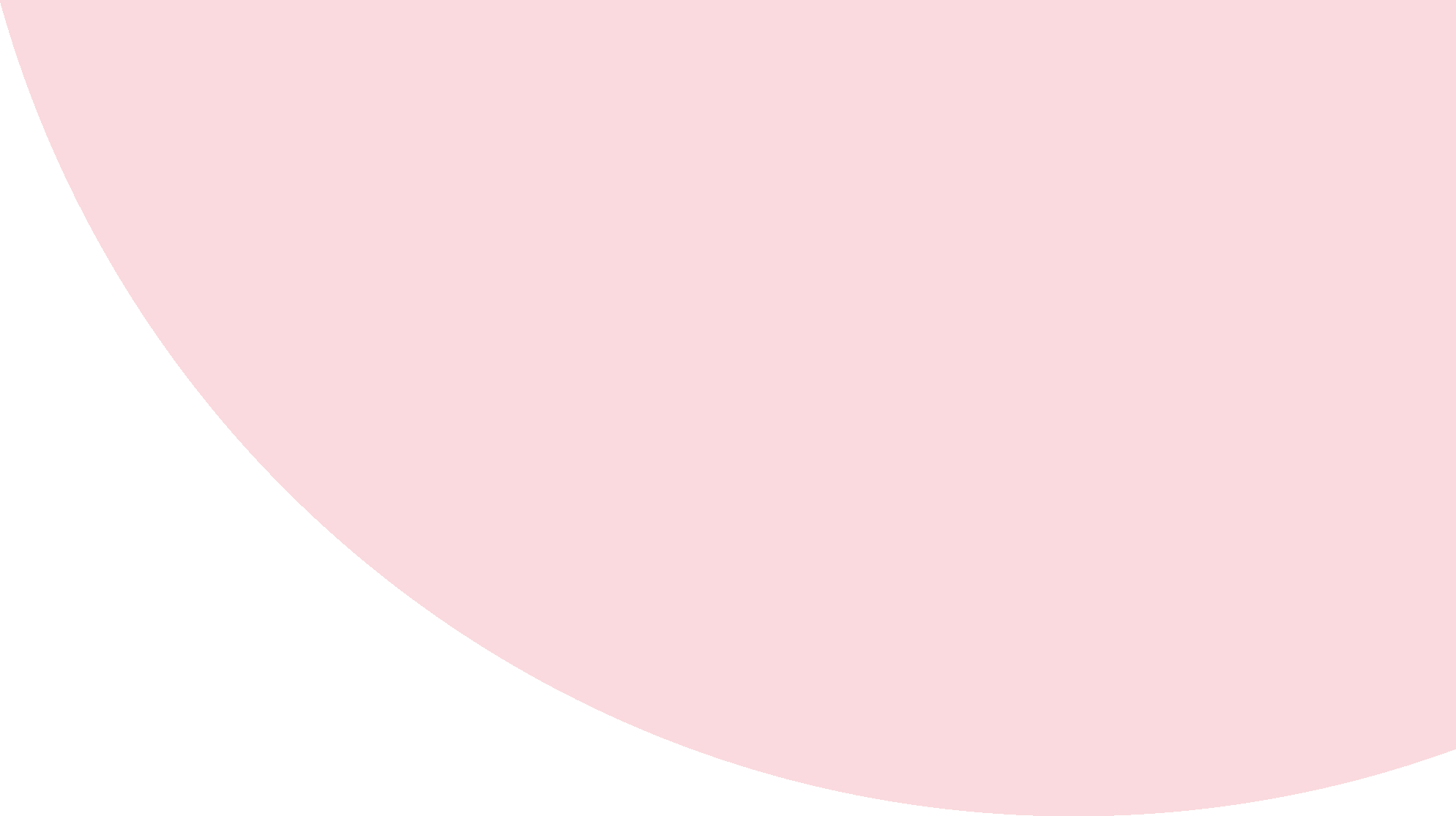 C'est quoi le syndrome d'Asperger ?
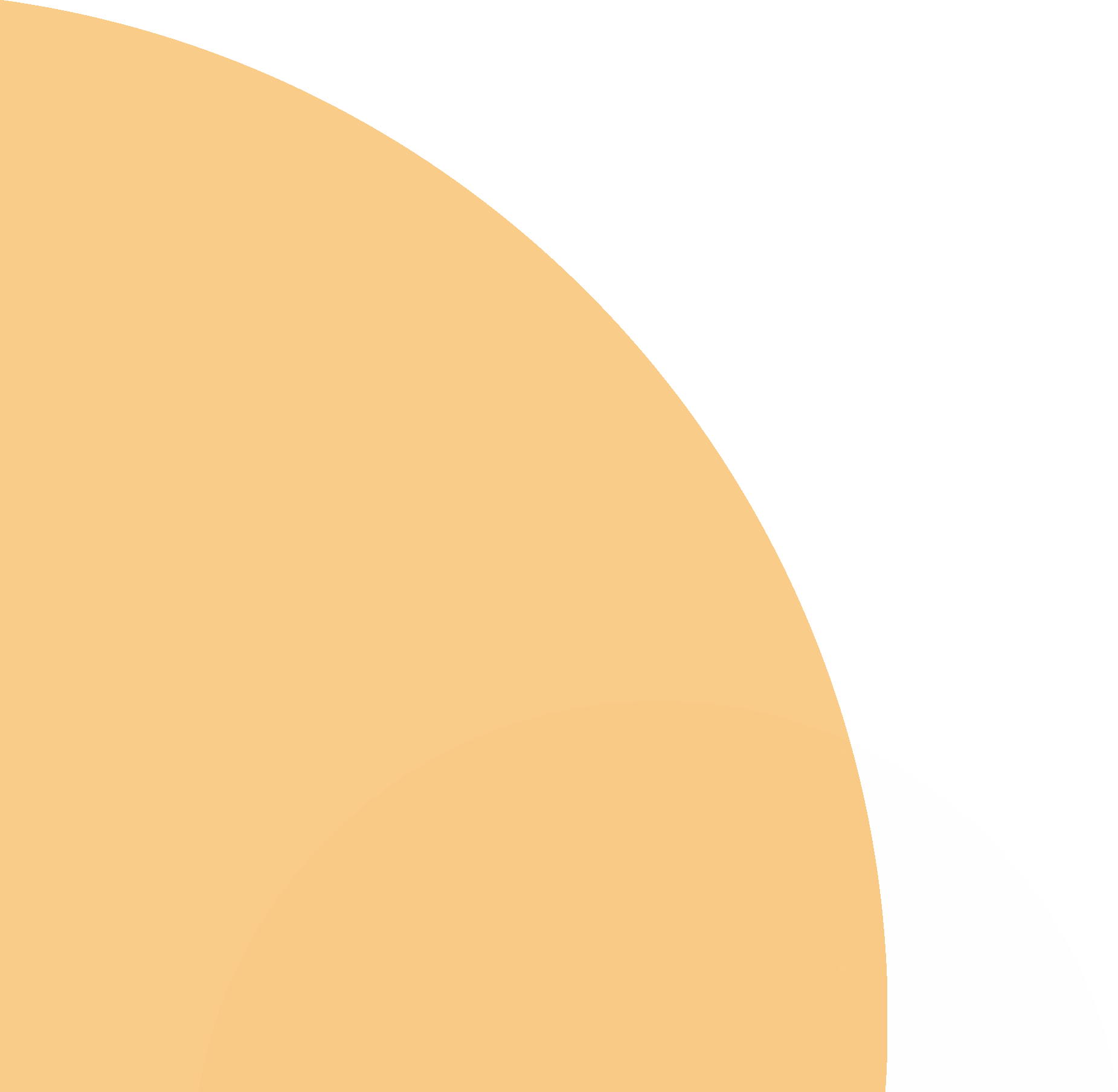 Trouble neurologique
Difficultés au niveau social
Absence de déficit intellectuel
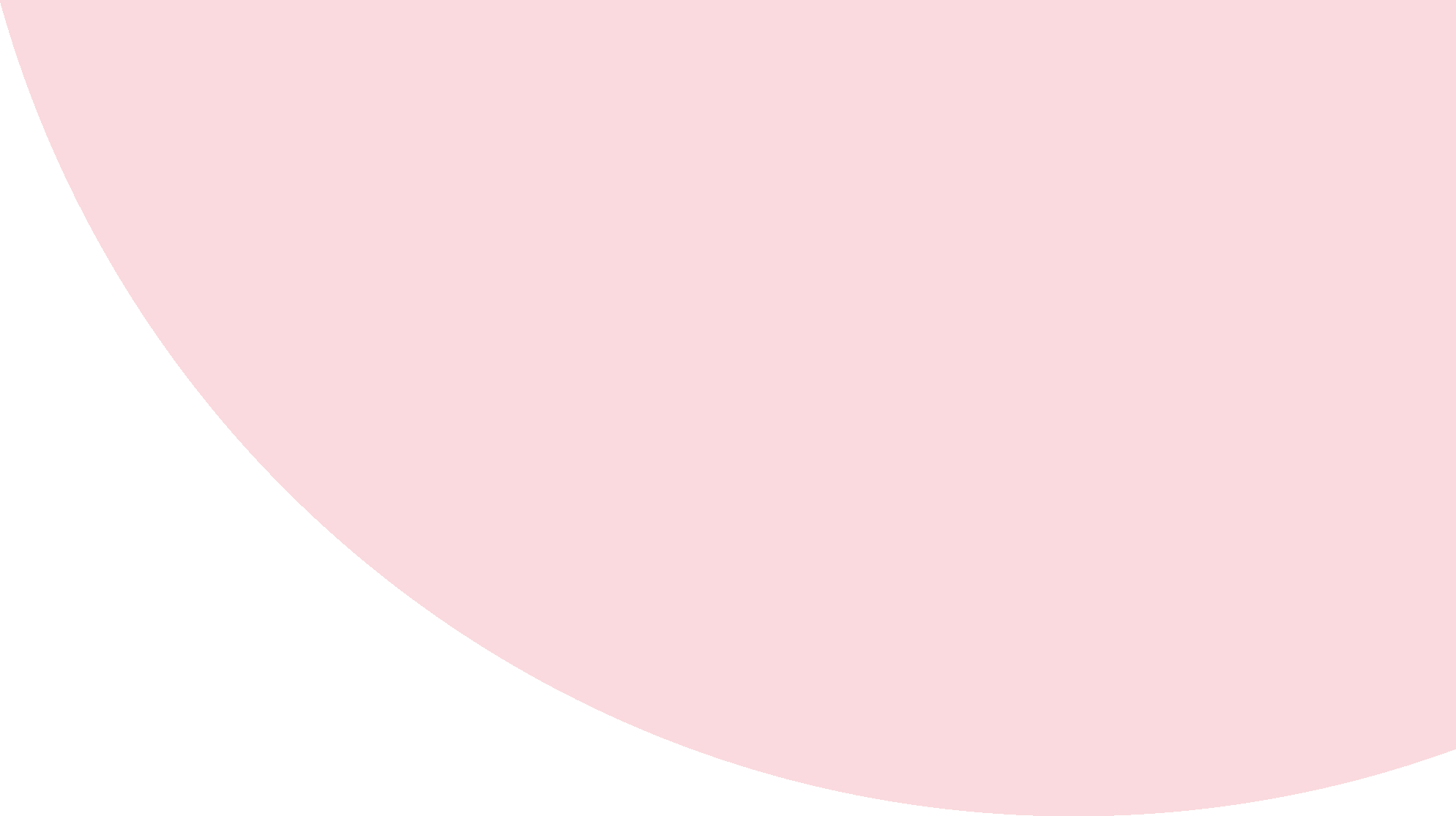 Quelques nombres
Dans la famille des handicaps,  seuls 20% d’entre eux sont  visibles

Entre 76% et 90% des  personnes autistes Asperger  sont sans emploi

Le syndrome d'Asperger  touche en France environ  400 000 personnes
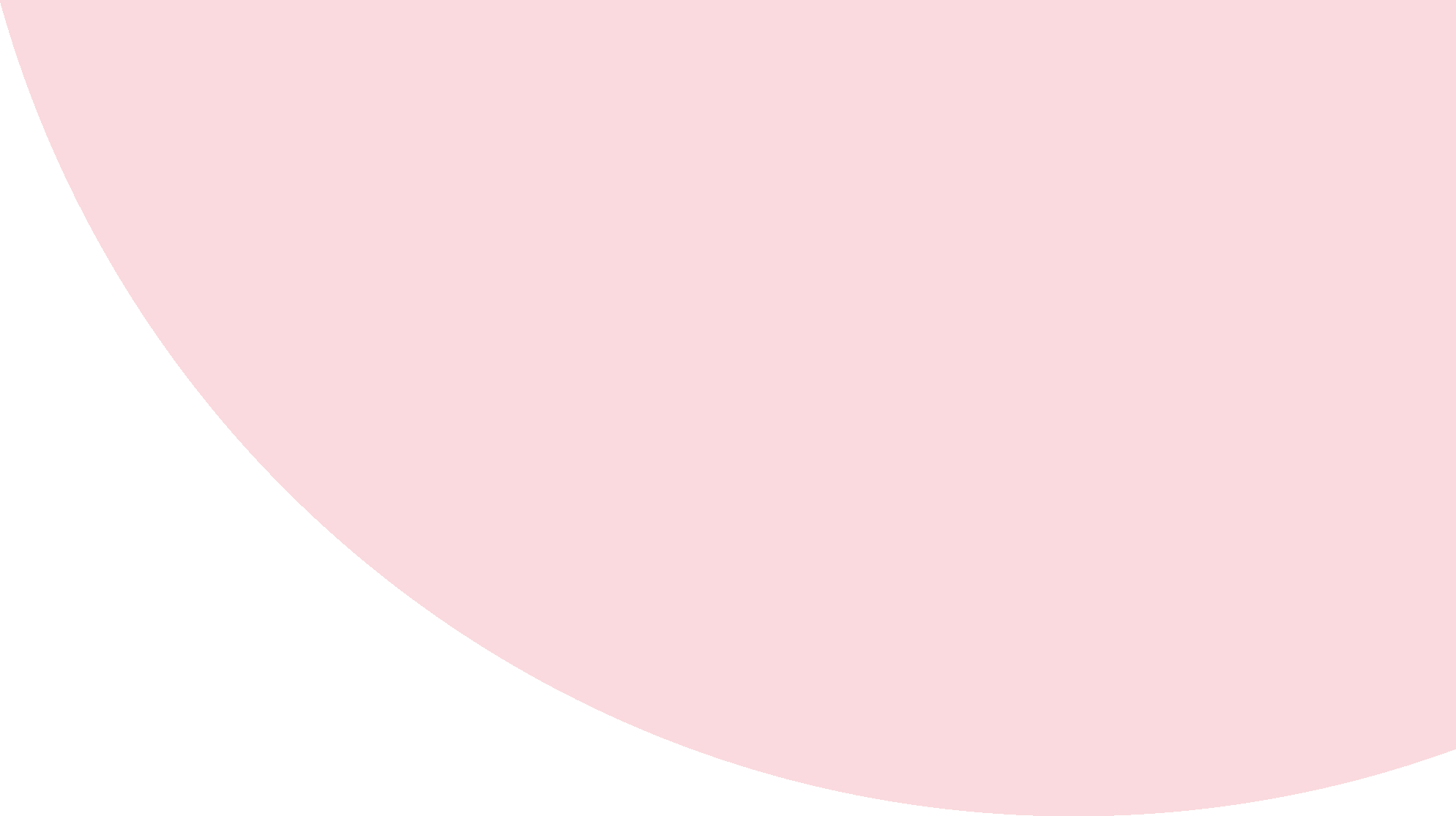 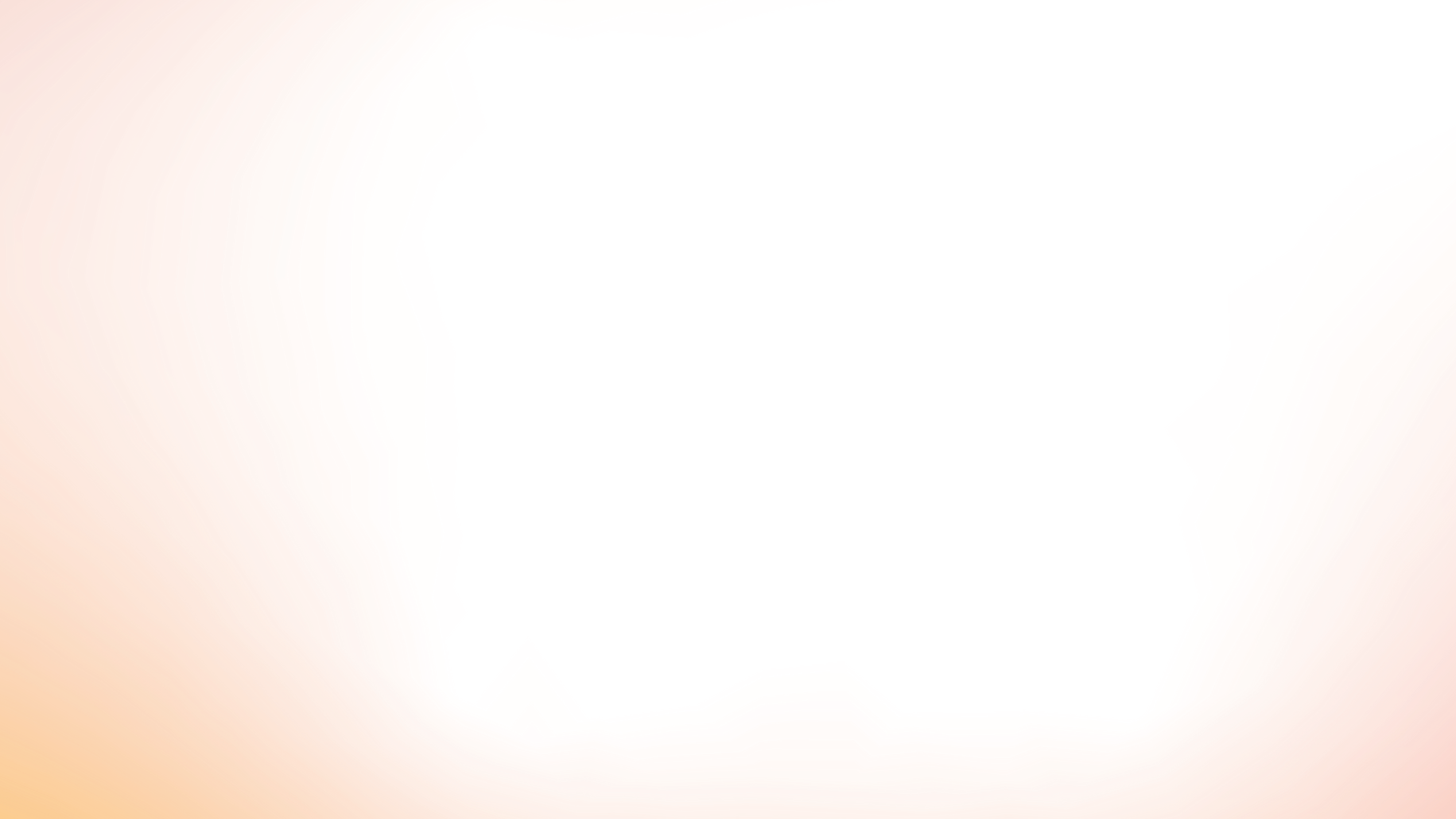 Des célébrités atteintes d'Asperger
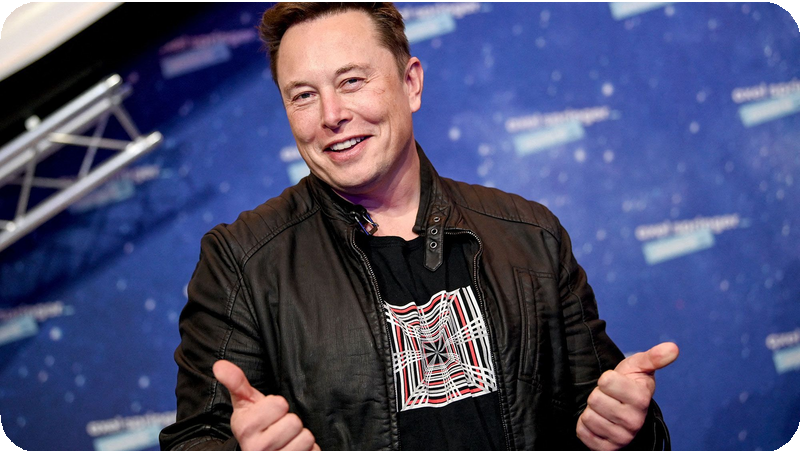 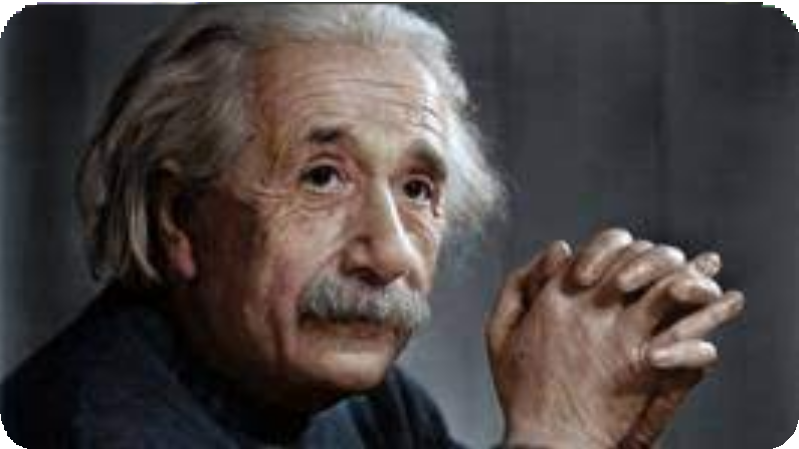 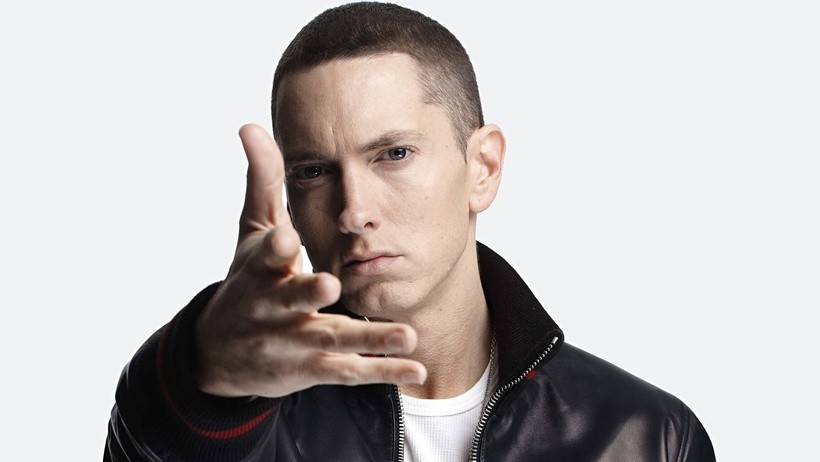 Elon Musk
Entrepreneur
Albert Einstein
Physicien
Eminem
Artiste
Créateur de Tesla, Paypal, SpaceX,  etc
Prix nobel de physique 1921.
15 victoires au Grammy Awards.
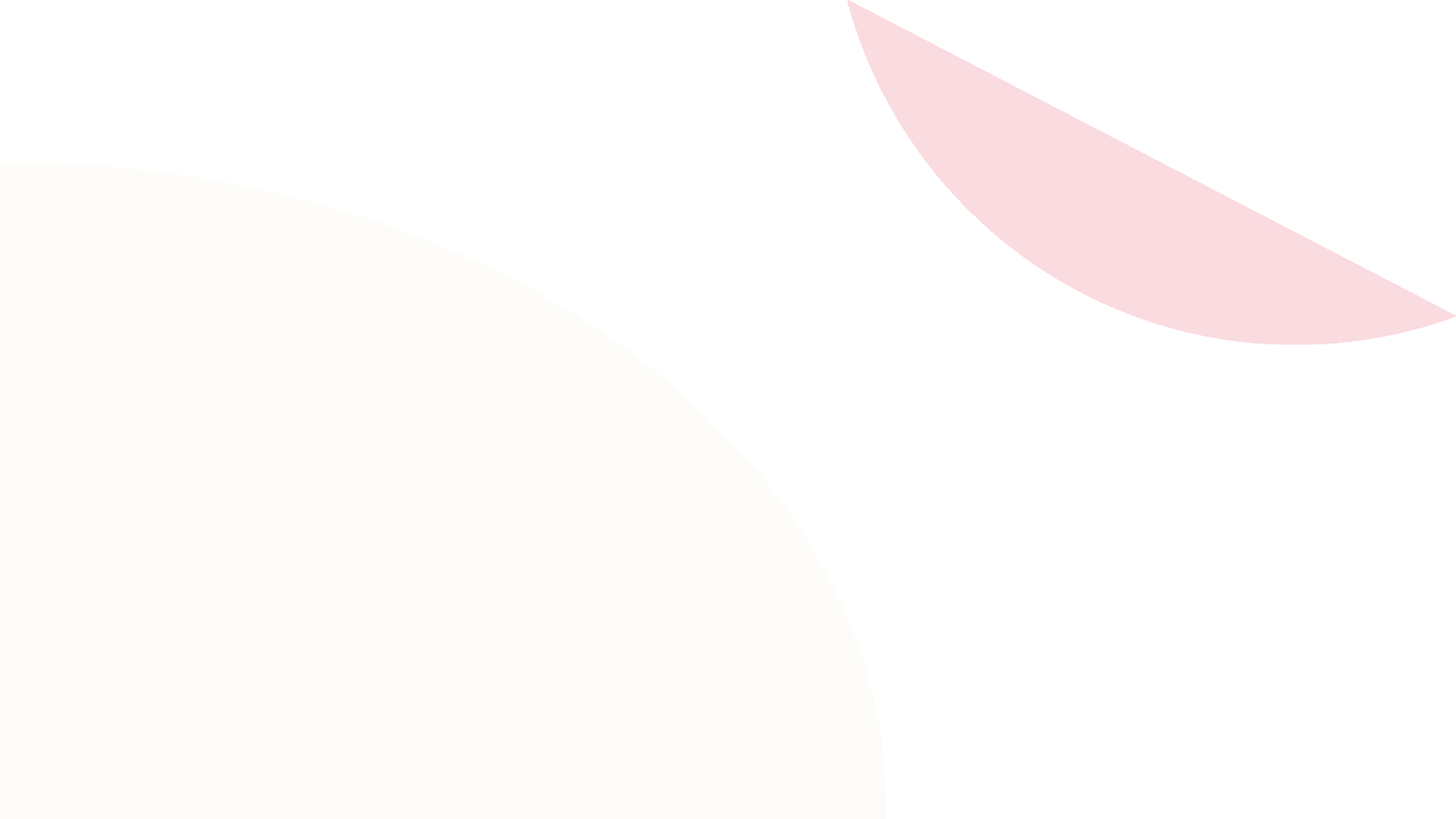 Nos objectifs
Rendre plus flexible et accessible le  milieu professionel
Intégrer socialement les  personne atteinte du syndrome  d'Asperger par le travail.
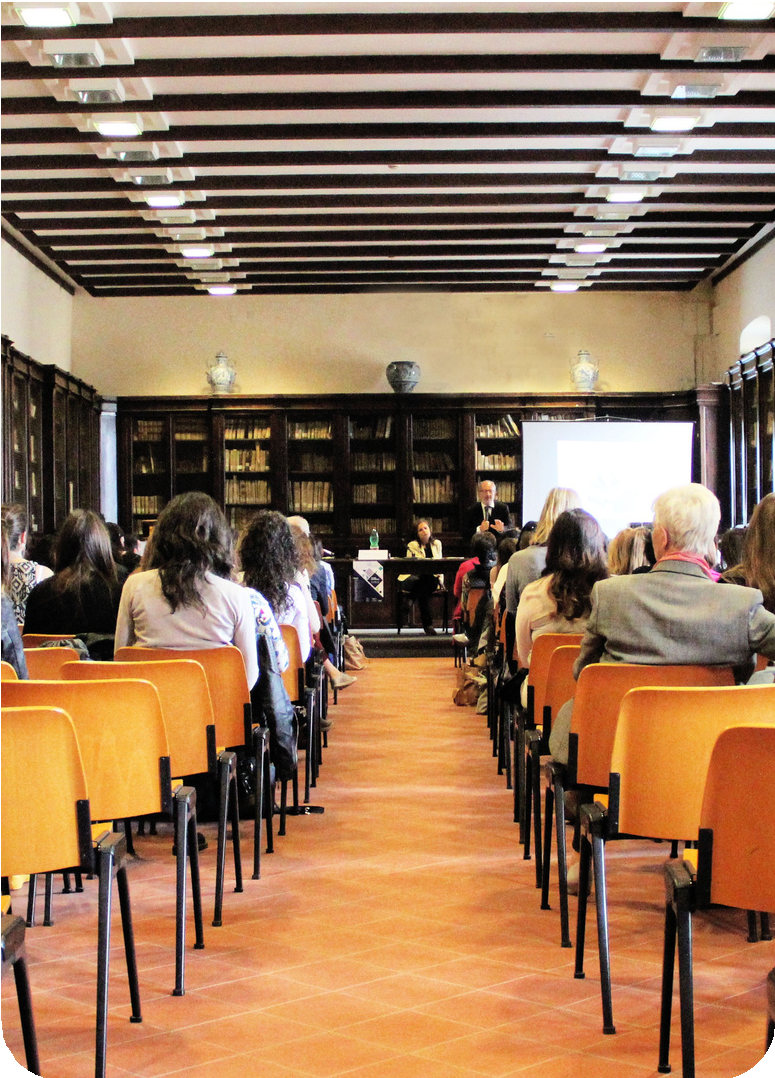 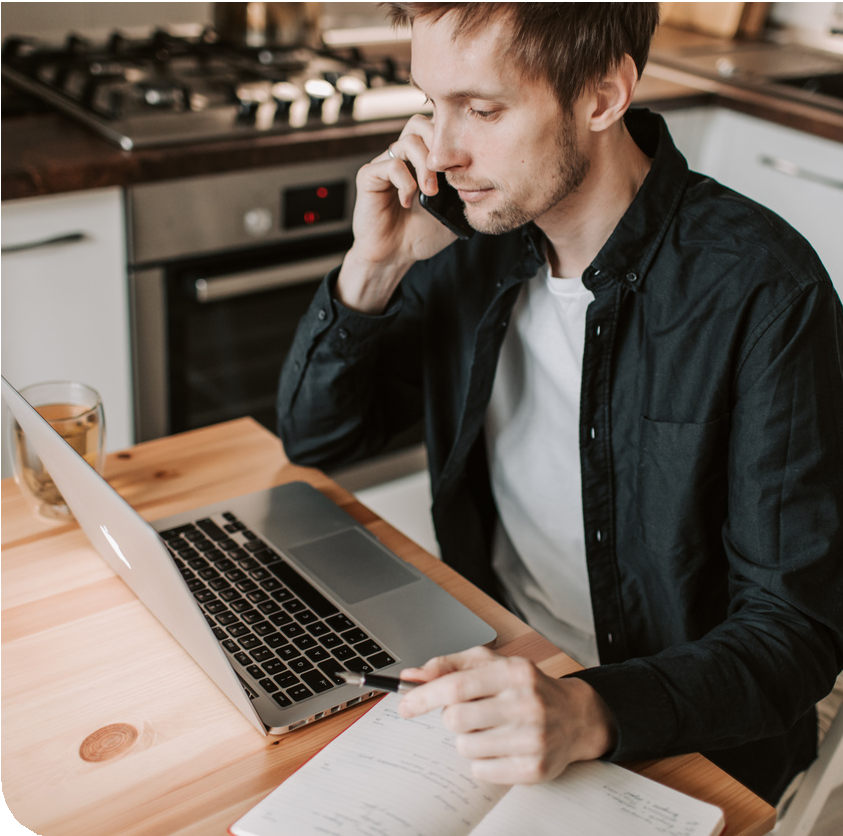 Une adaptation nécessaire
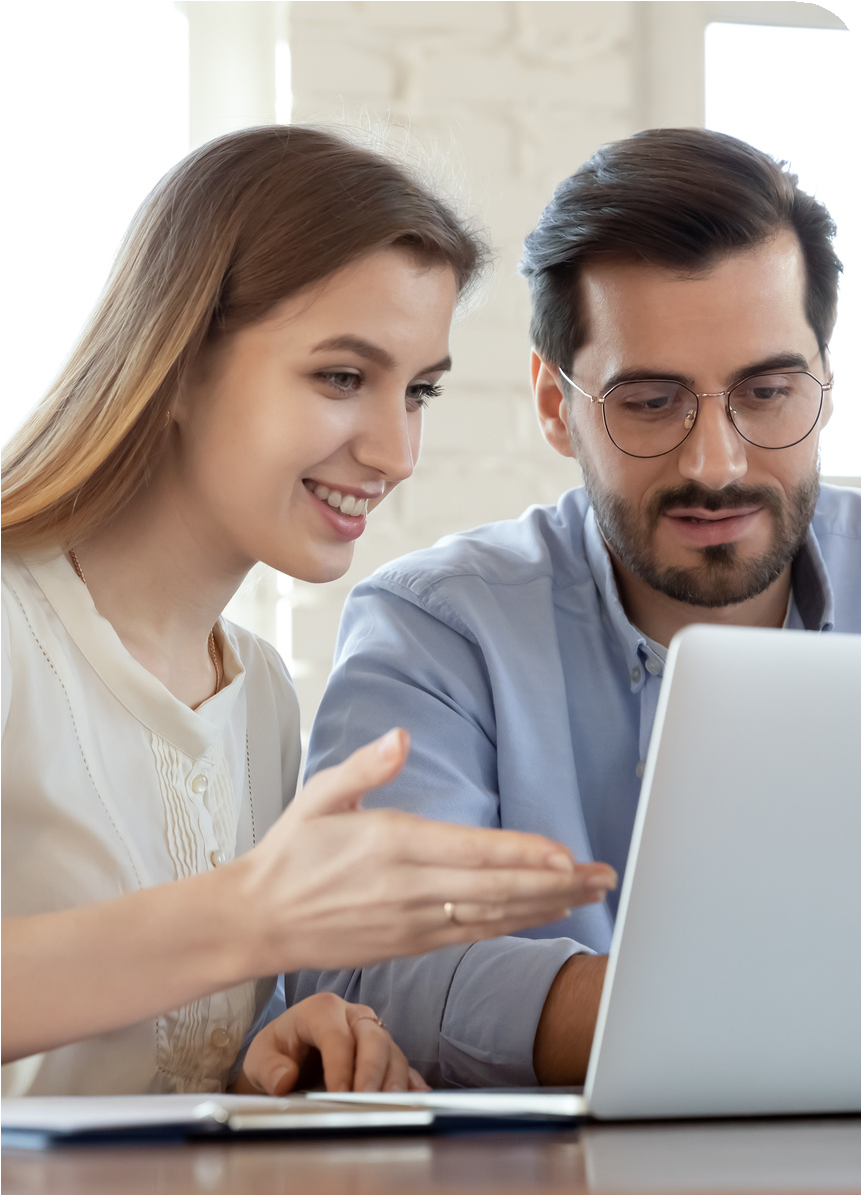 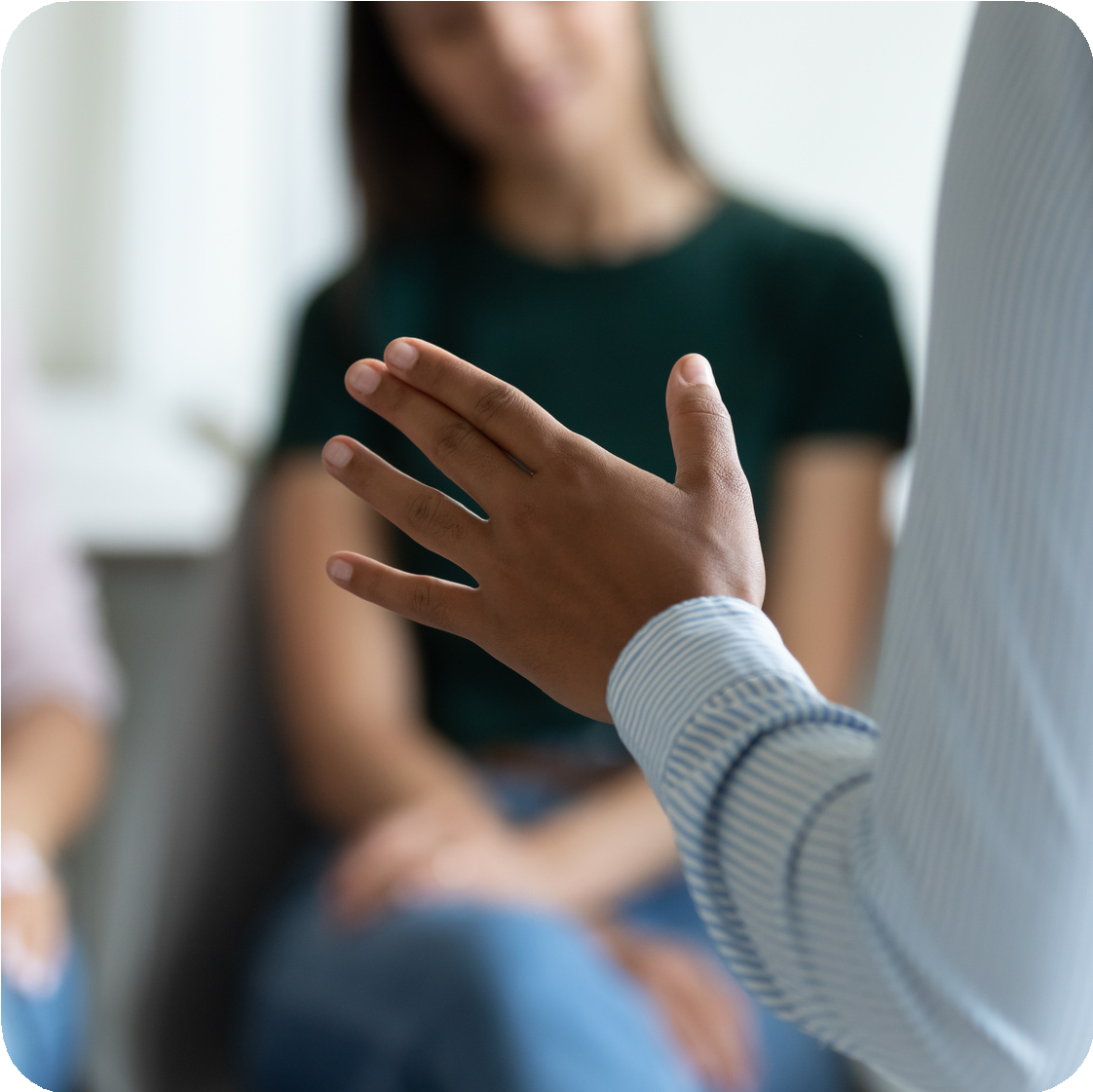 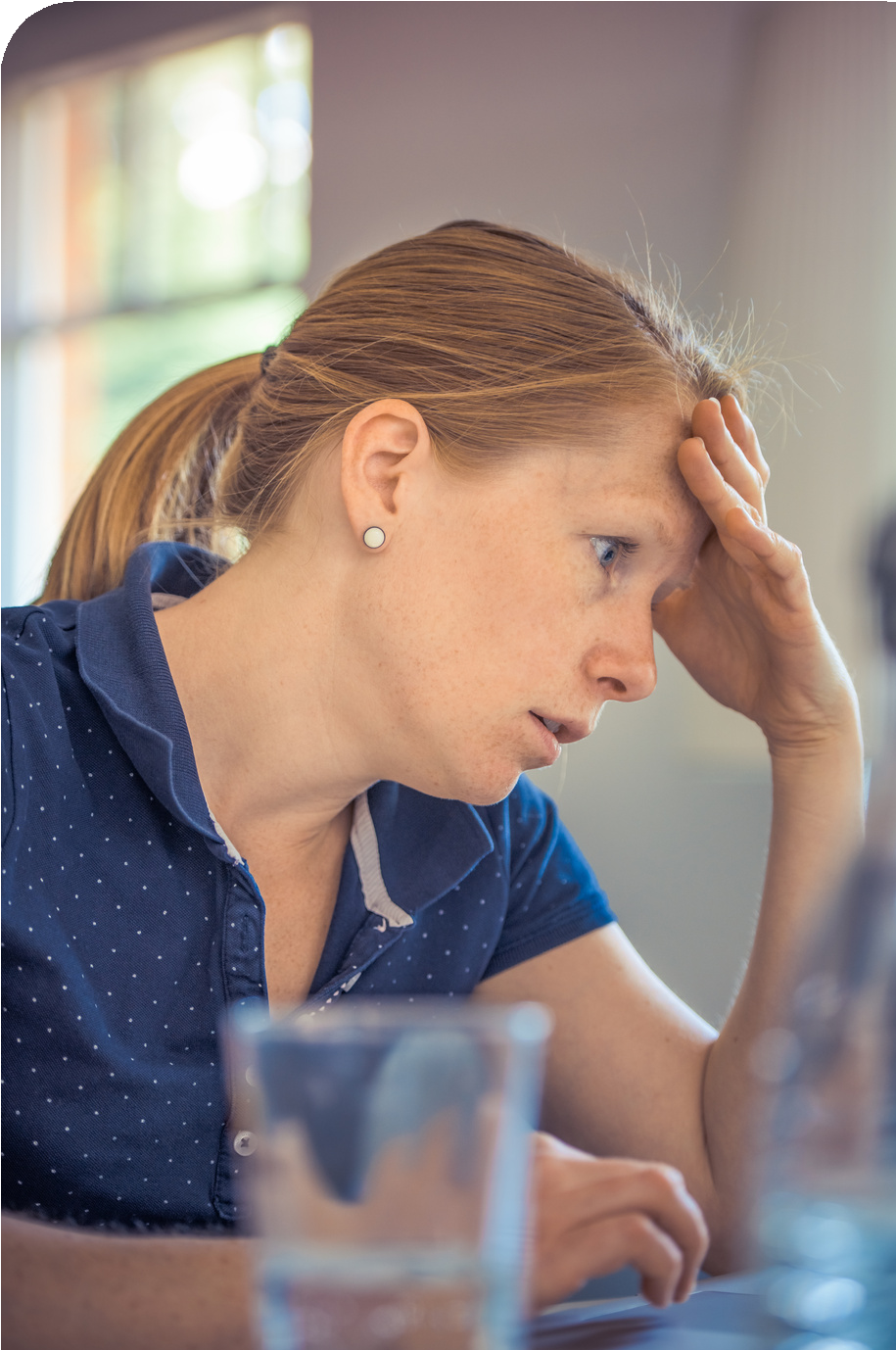 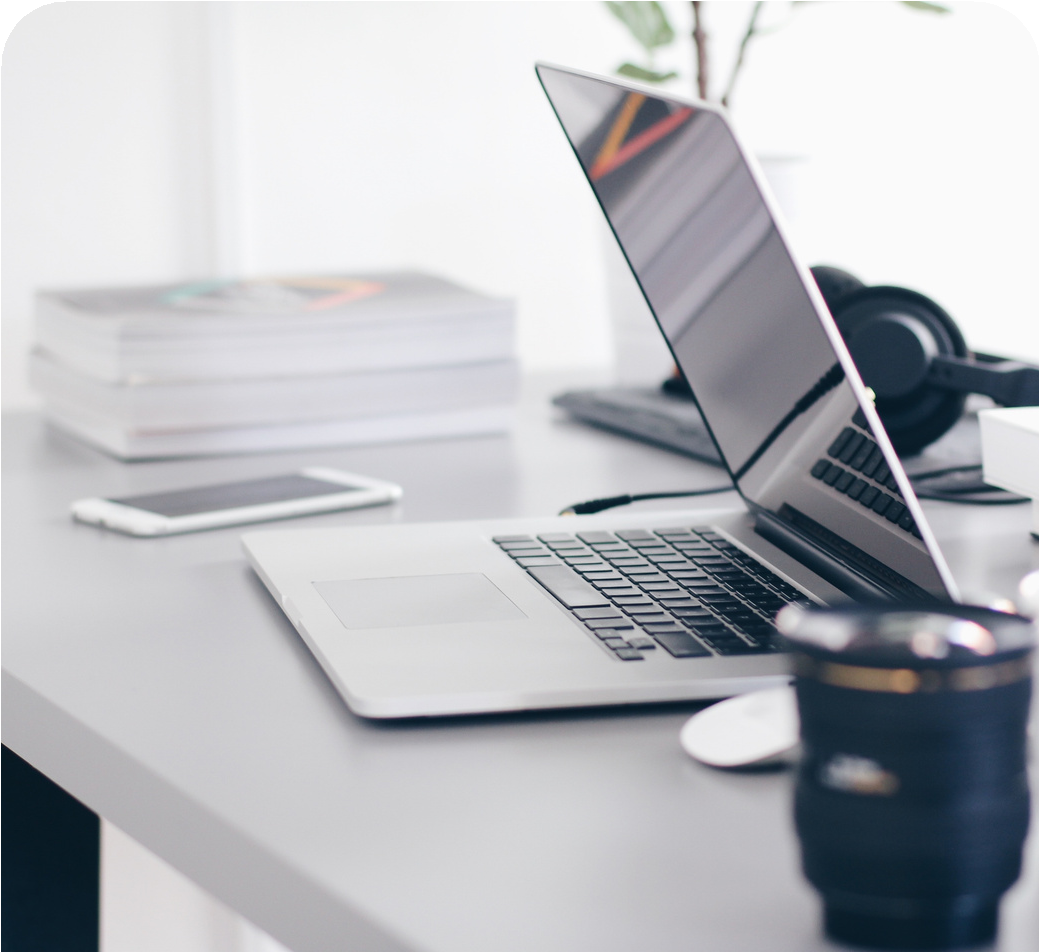 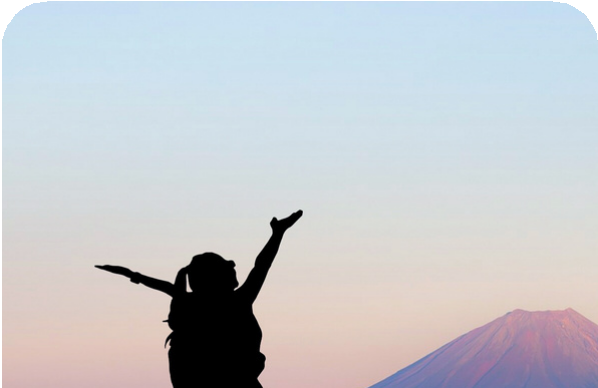 Notre idée
INSCRIPTION SUR LA  PLATEFORME
MISE EN RELATION
01
02
entre les deux acteurs
Dépot d'une candidature en  tant qu'entreprise ou  personne atteinte du  syndrome asperger
04
03
FORMATION
INTÉGRATION
de l'entreprise à recevoir la  personne en situation de  handicap
de nouveaux salariés sous  tutelle d'un mentor
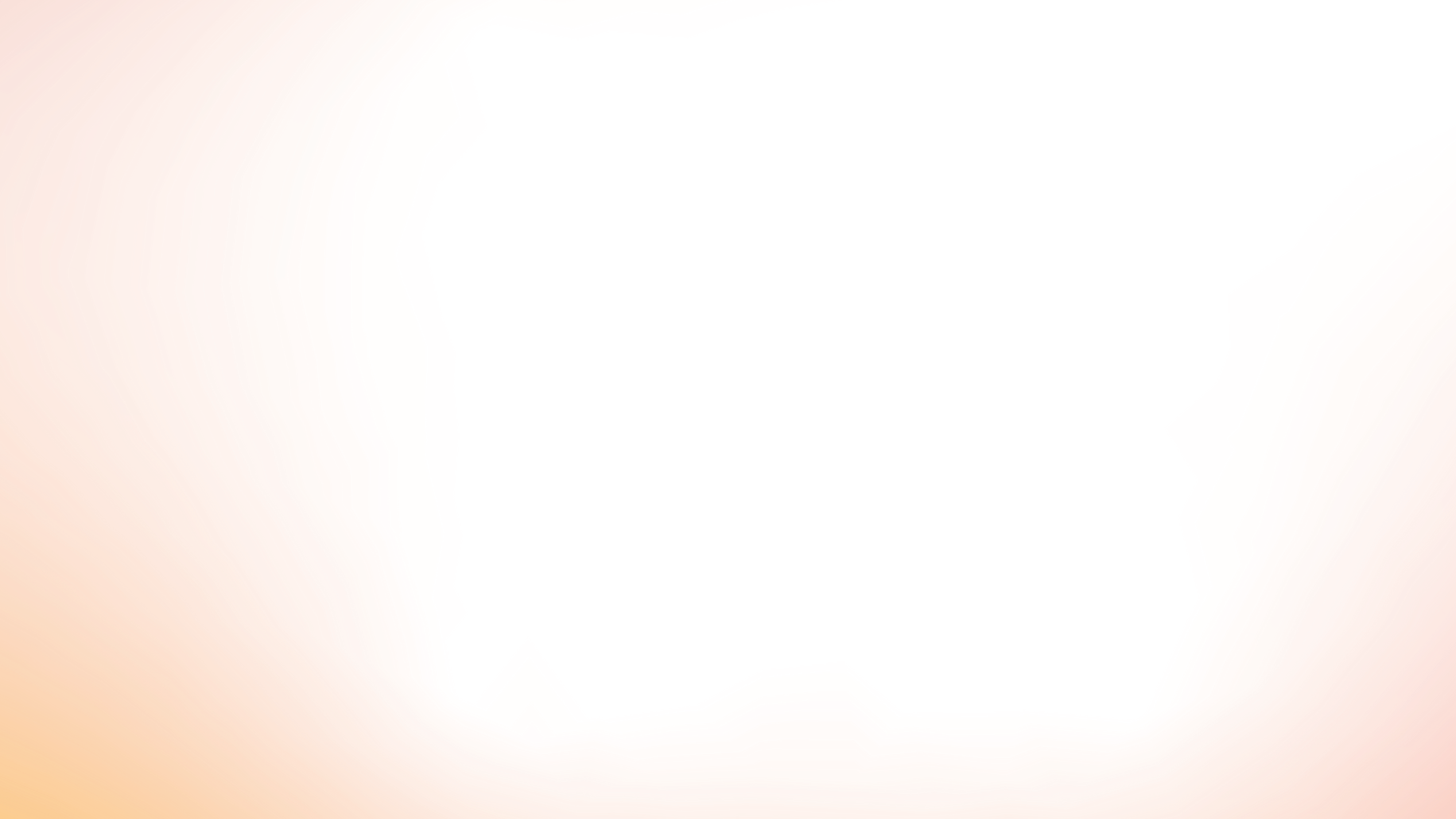 Pour finir, une citation...
« Seul l’inconnu épouvante les hommes. Mais, pour quiconque l’affronte, il n’est déjà plus l’inconnu. »
Antoine de Saint-Exupéry